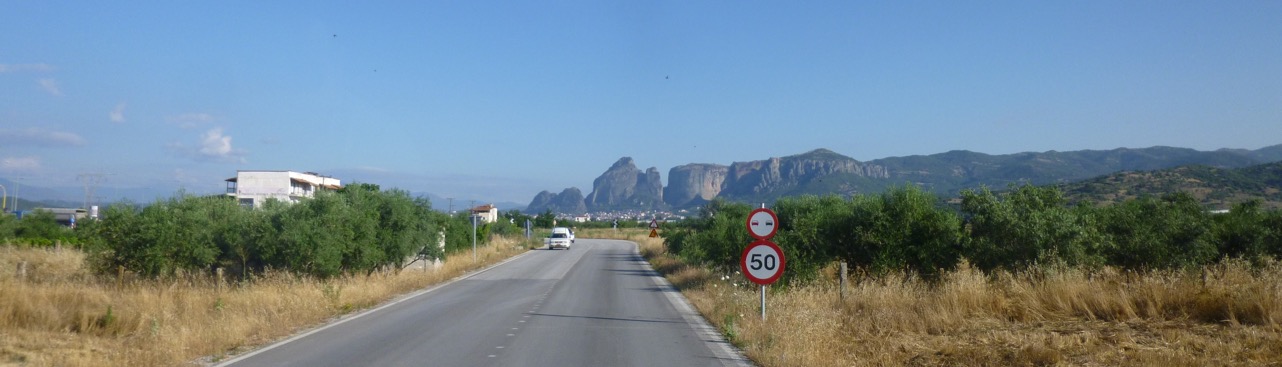 Meteoras
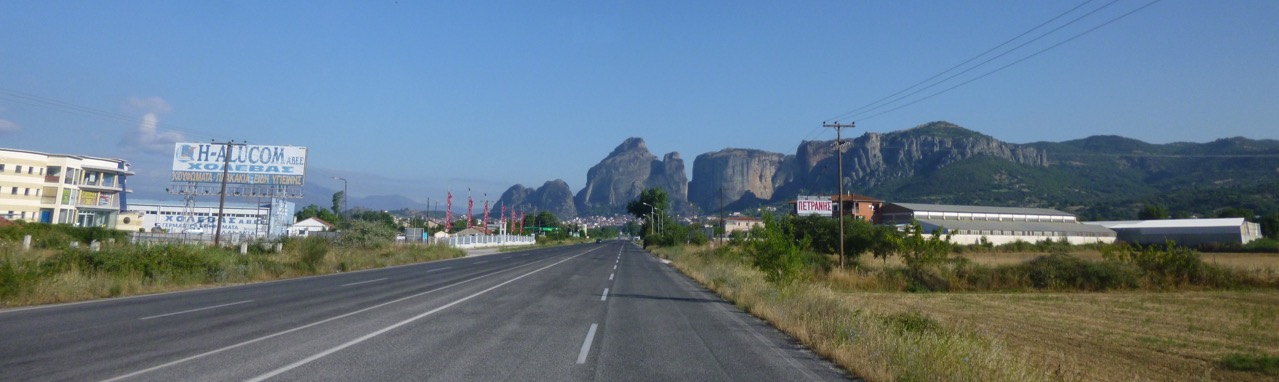 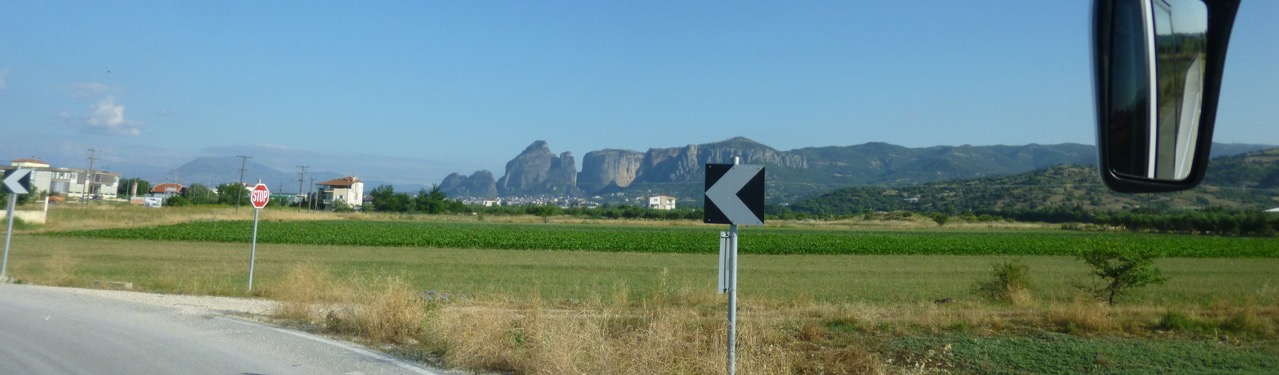 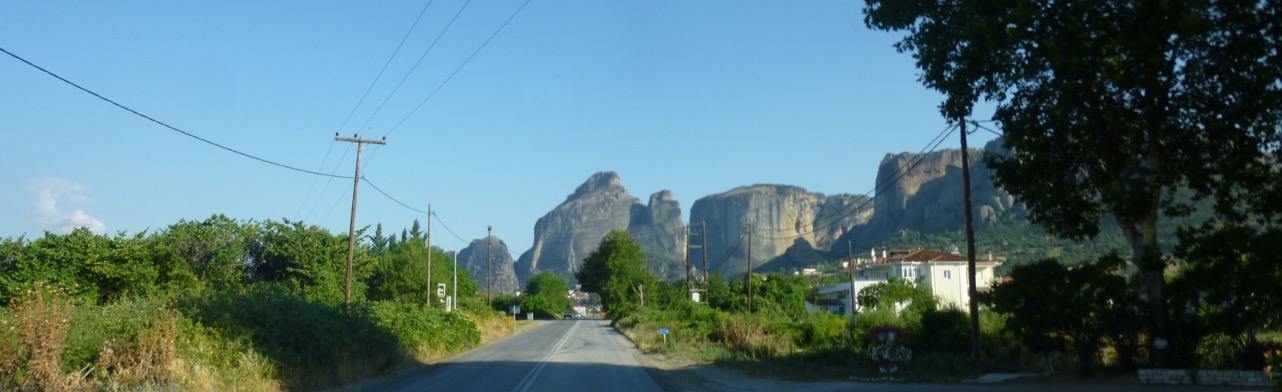 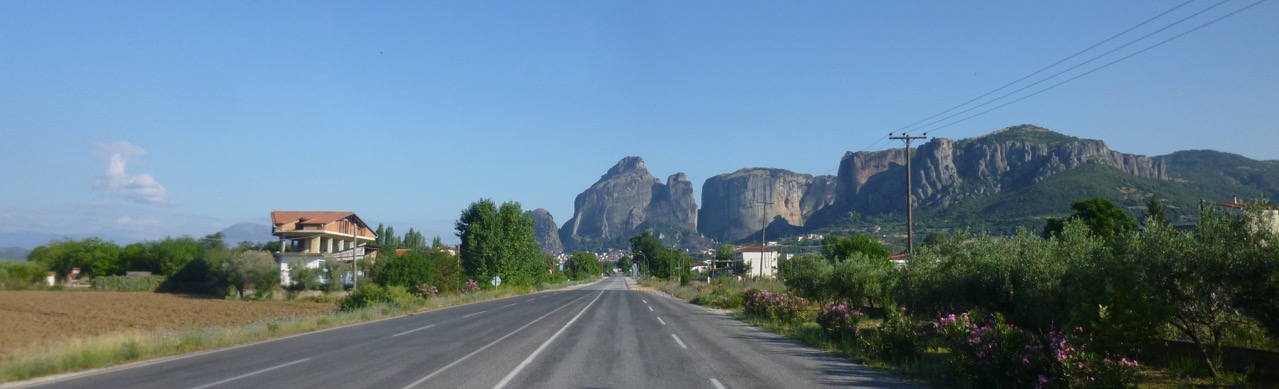 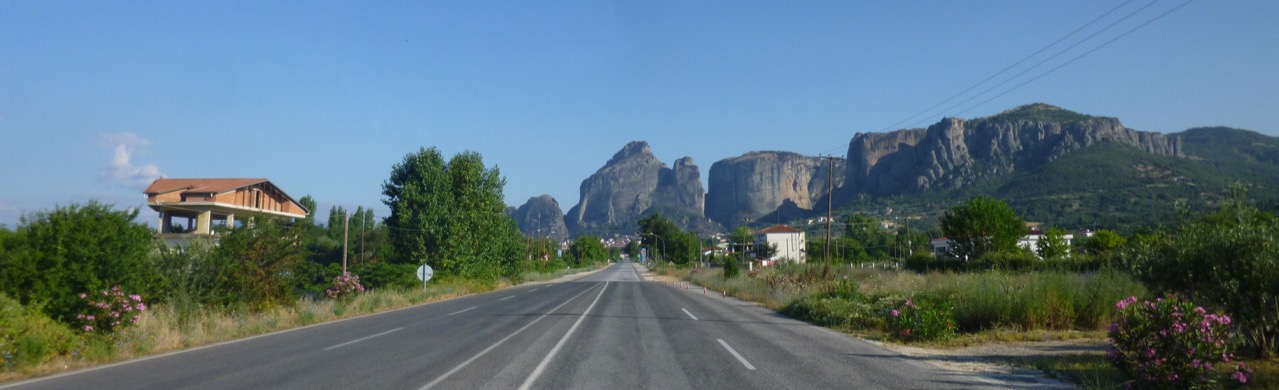 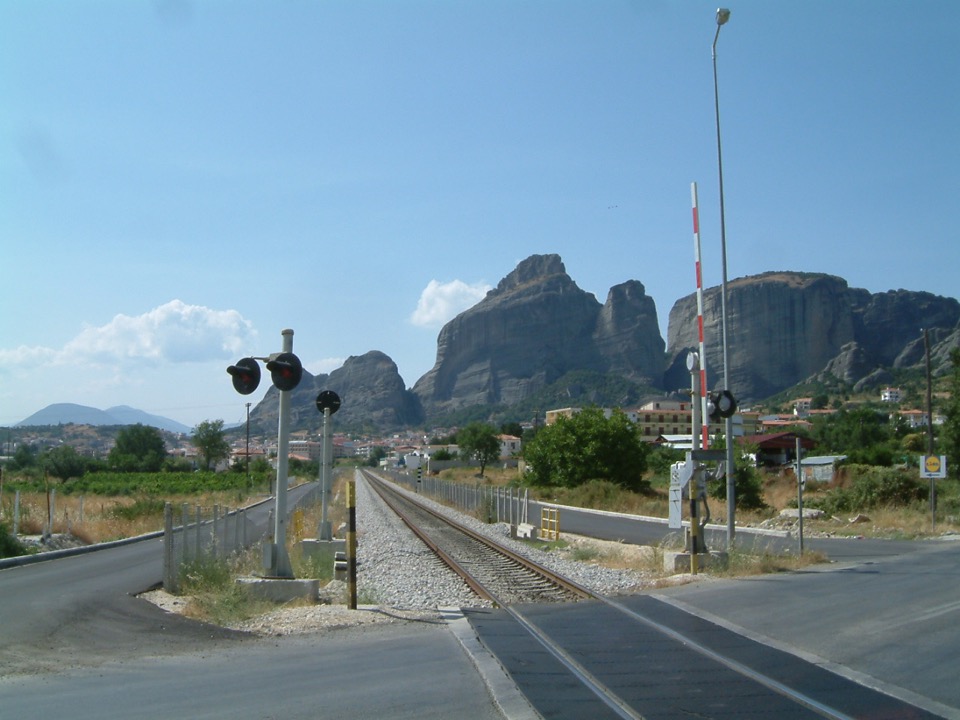 Kalambaka - Meteoras
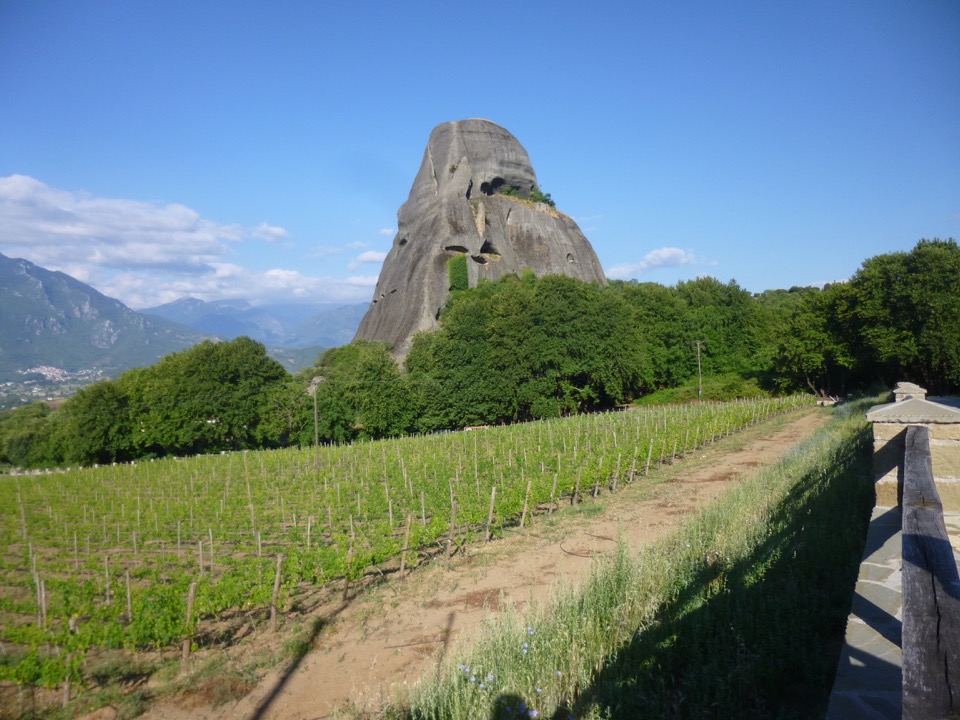 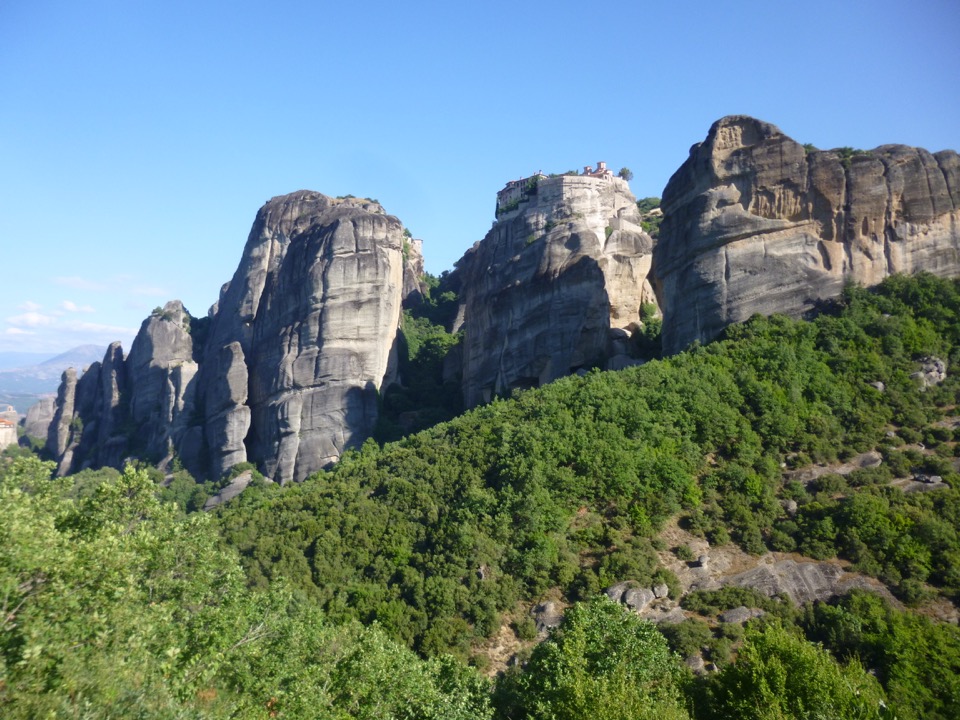 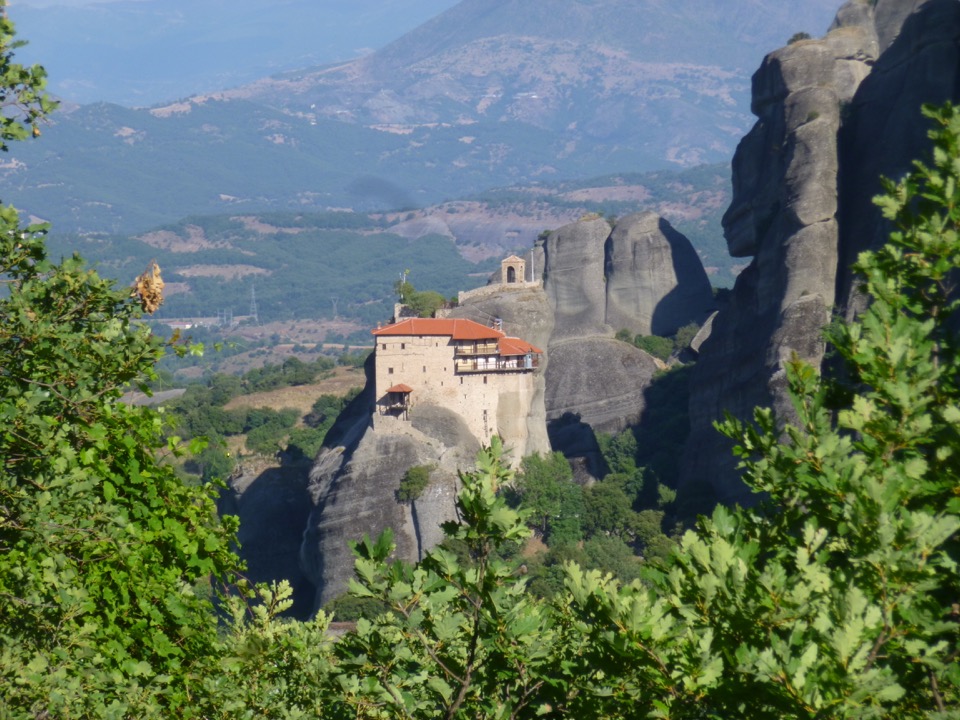 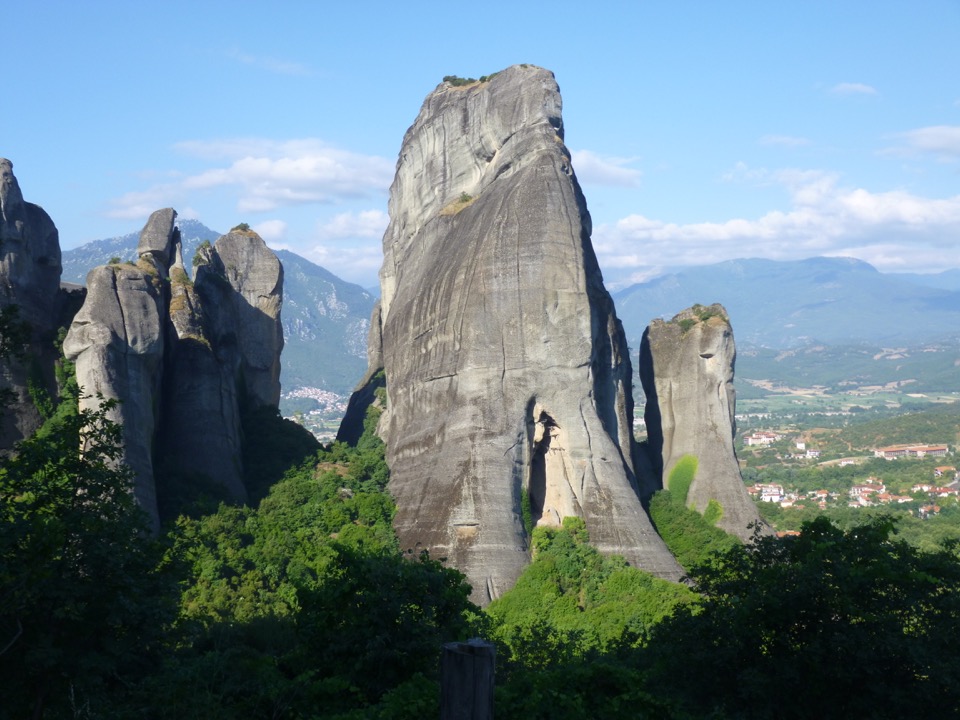 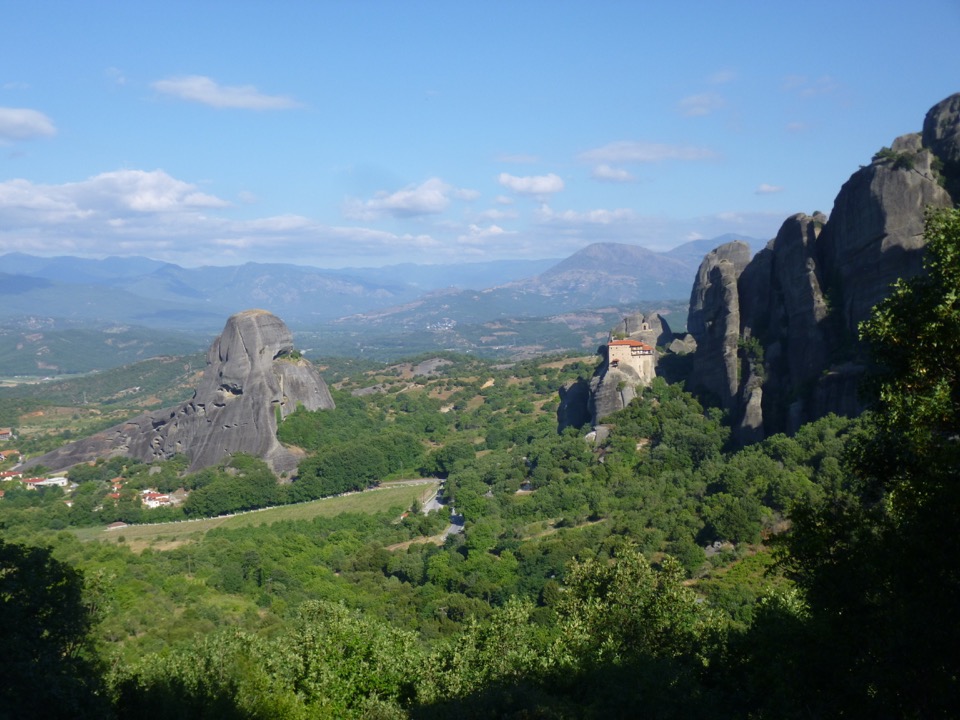 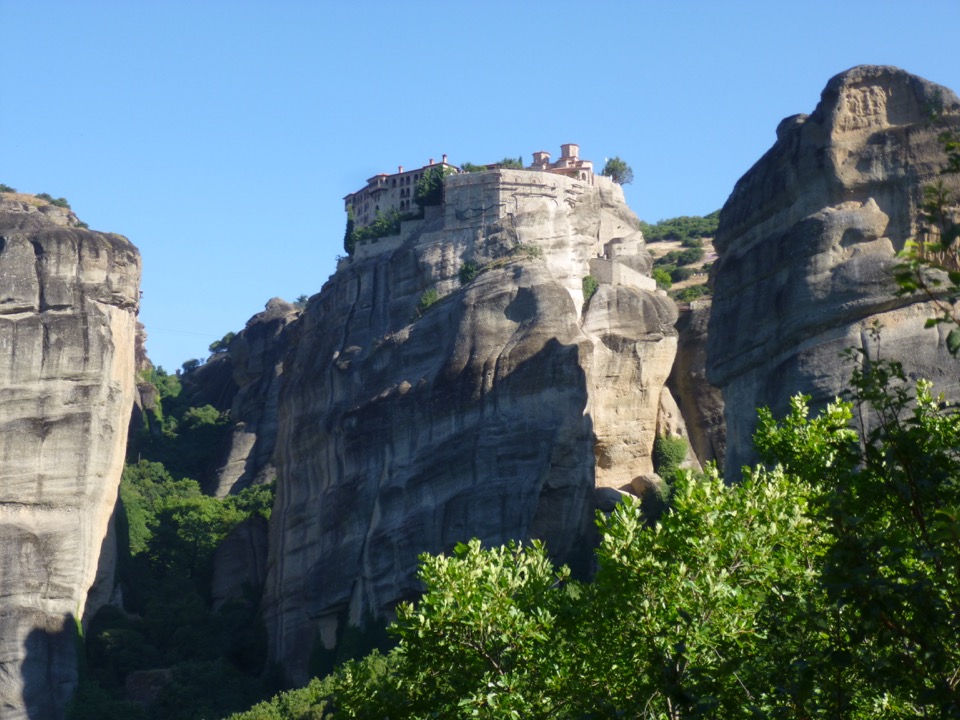 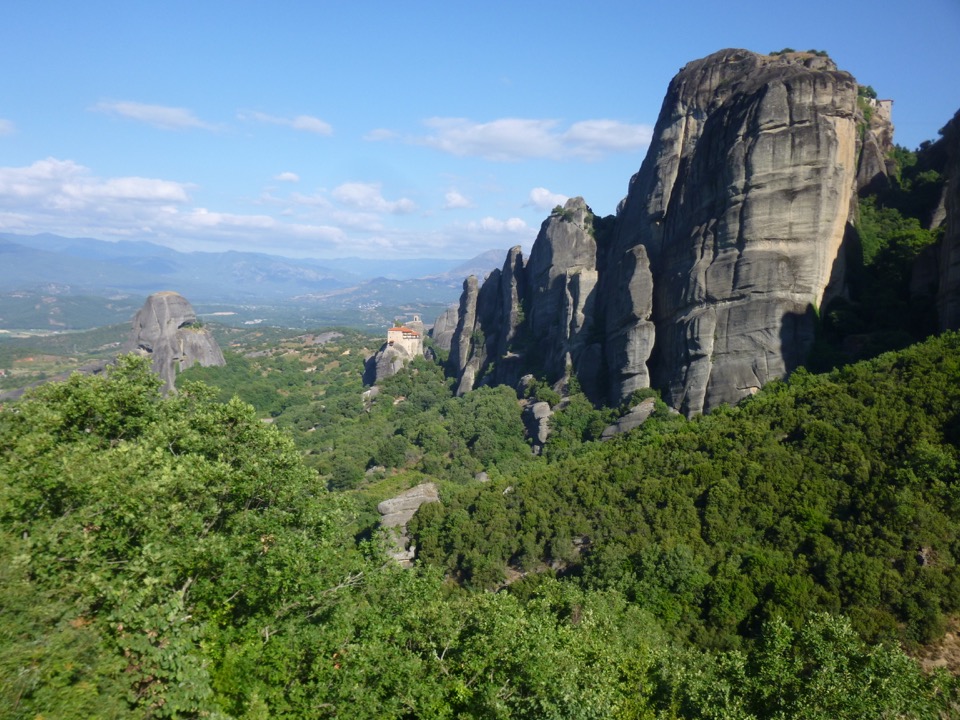 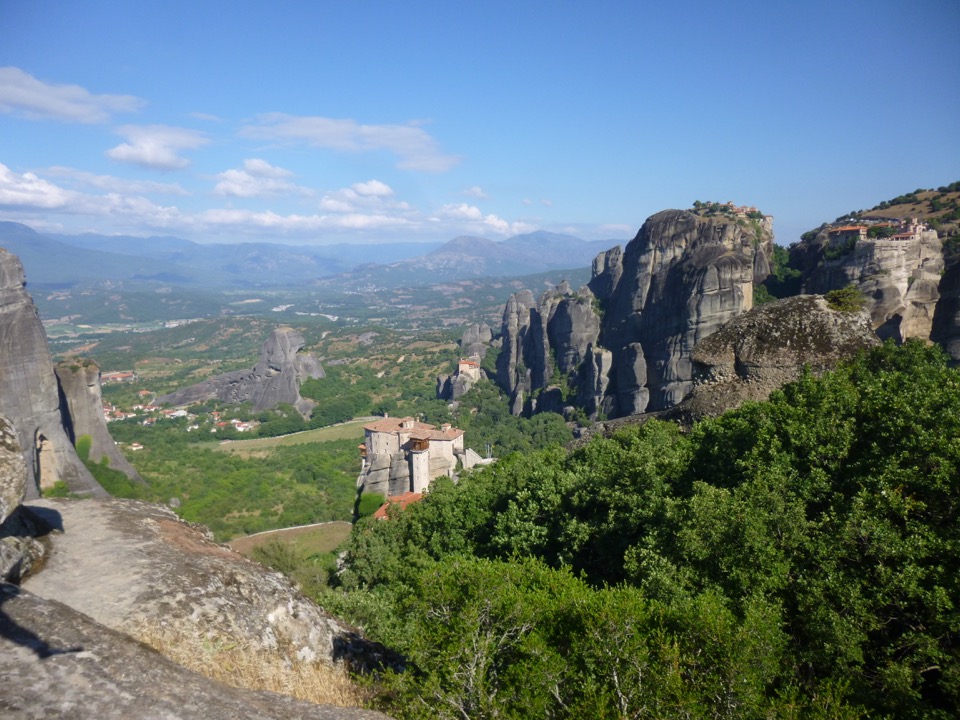 St Barbara Roussanou’s
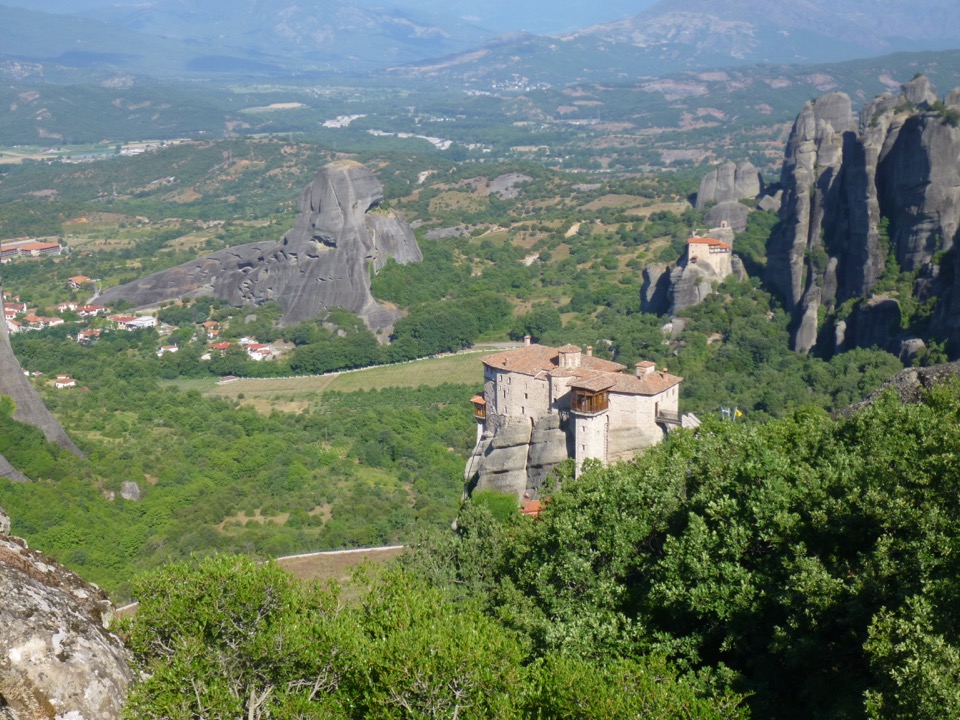 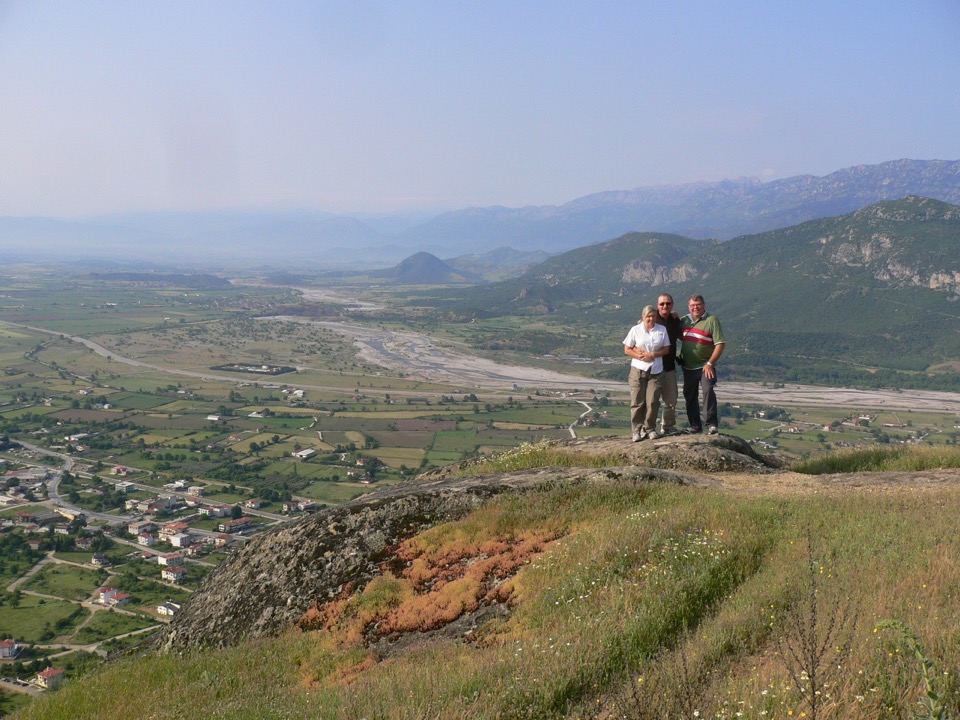 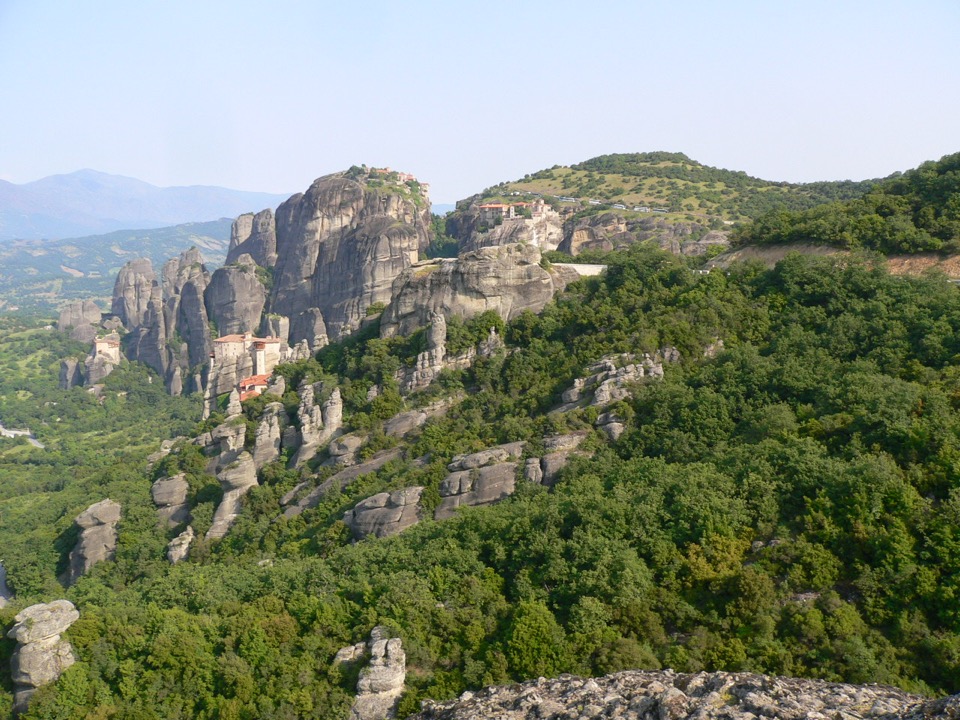 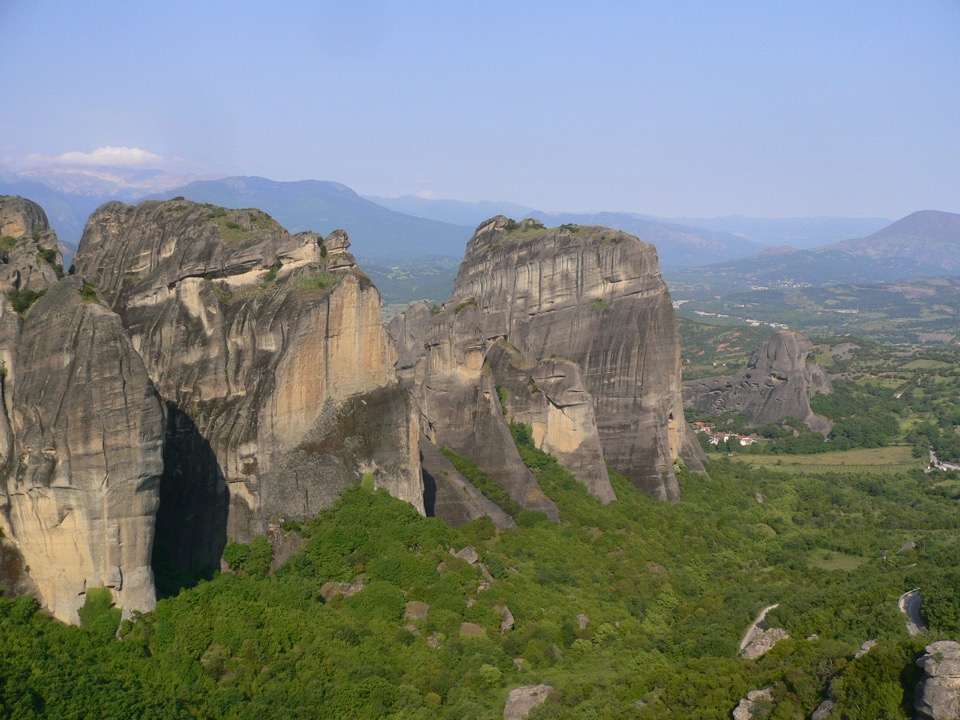 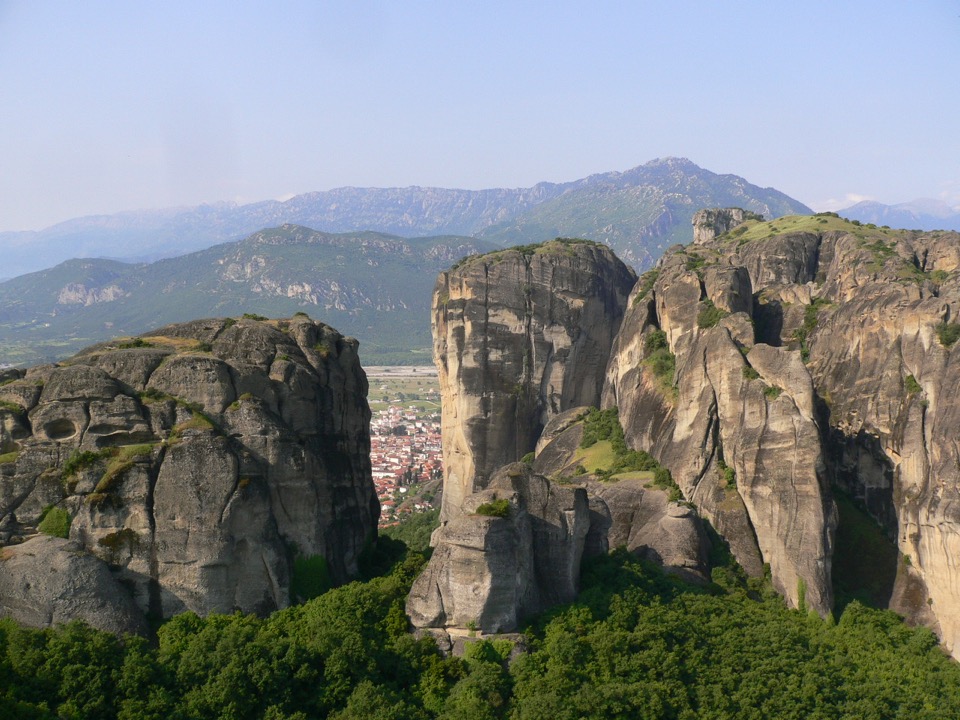 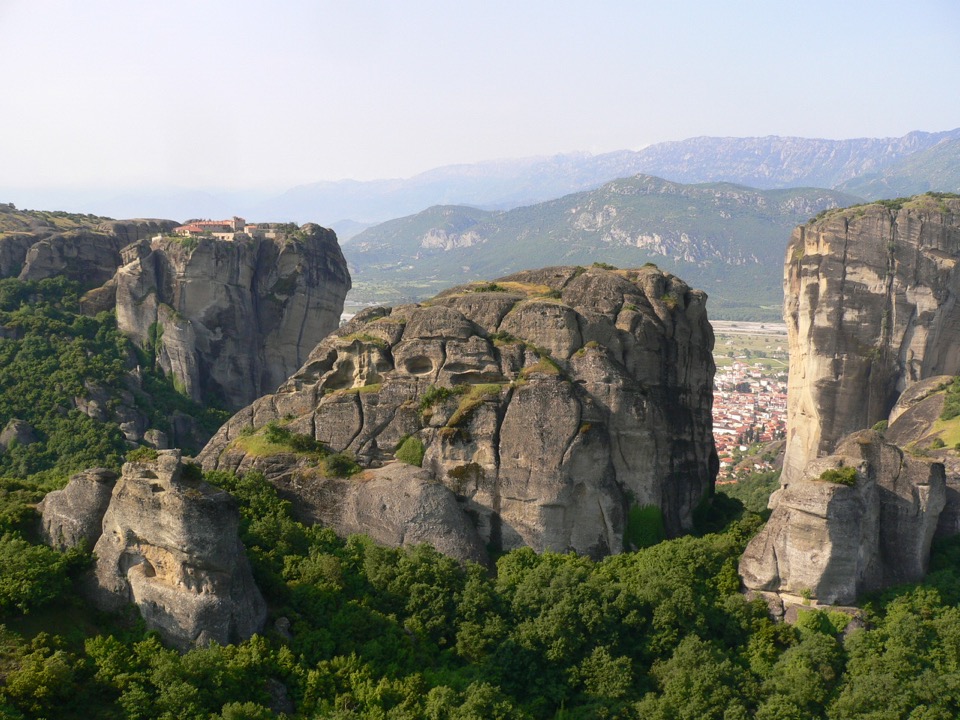 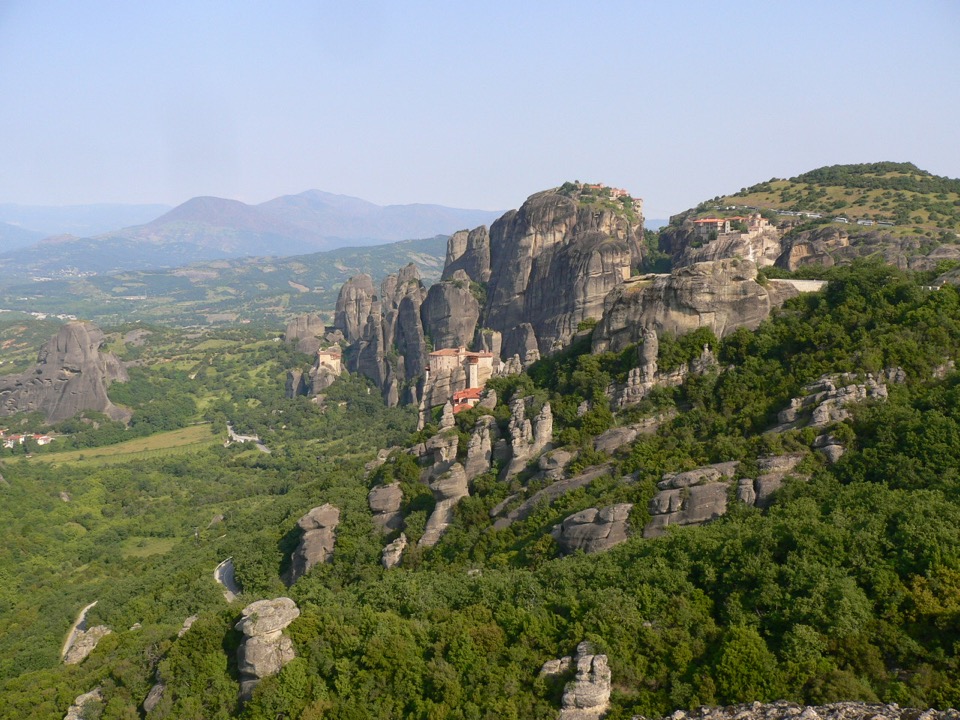 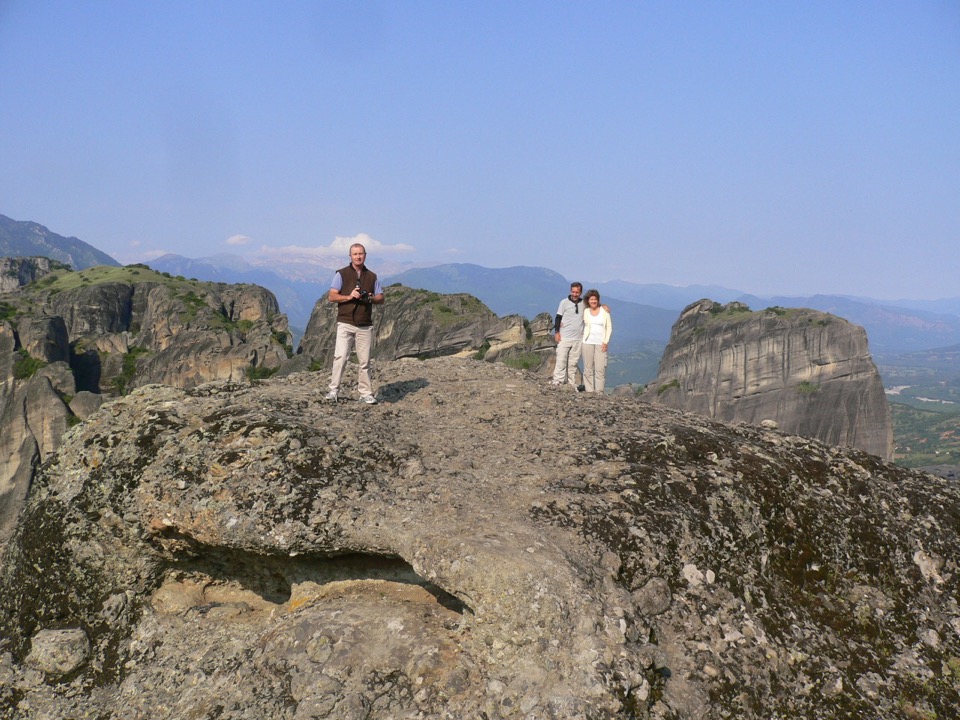 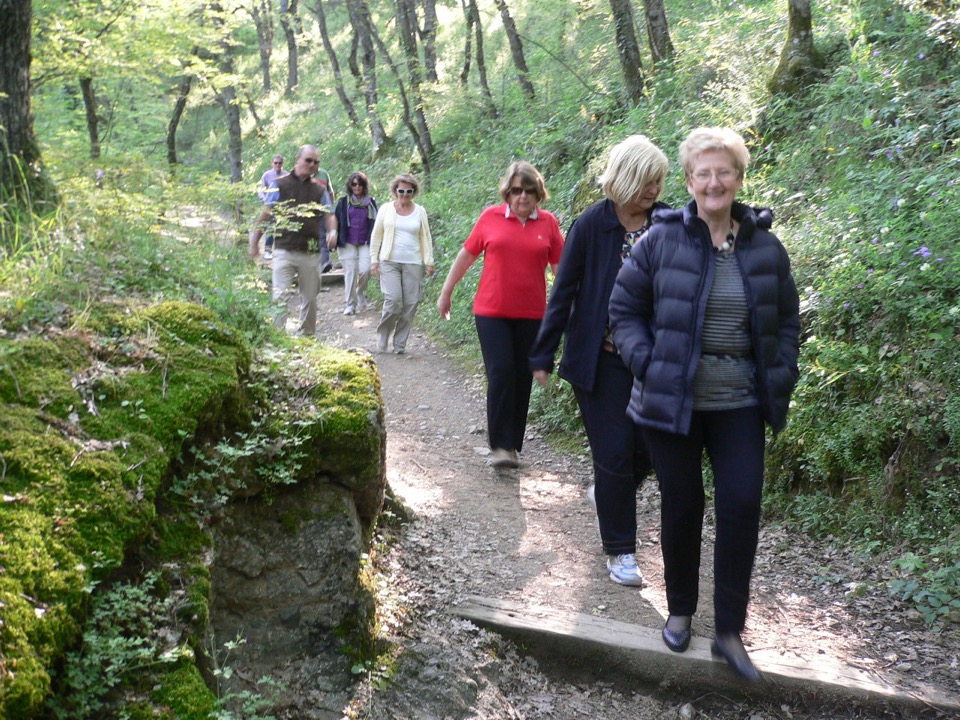 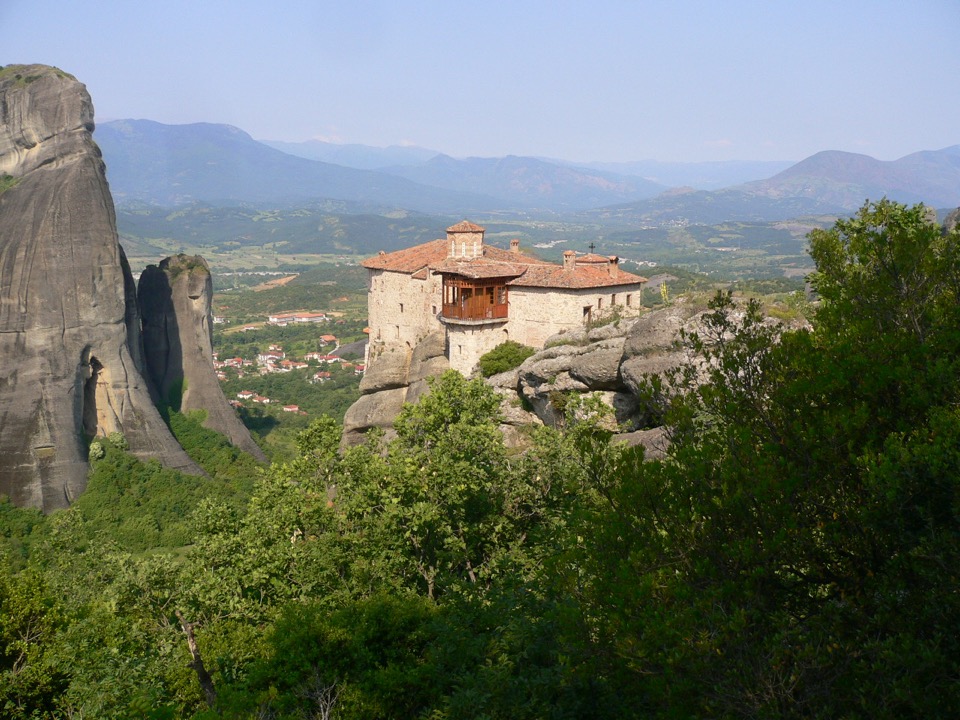 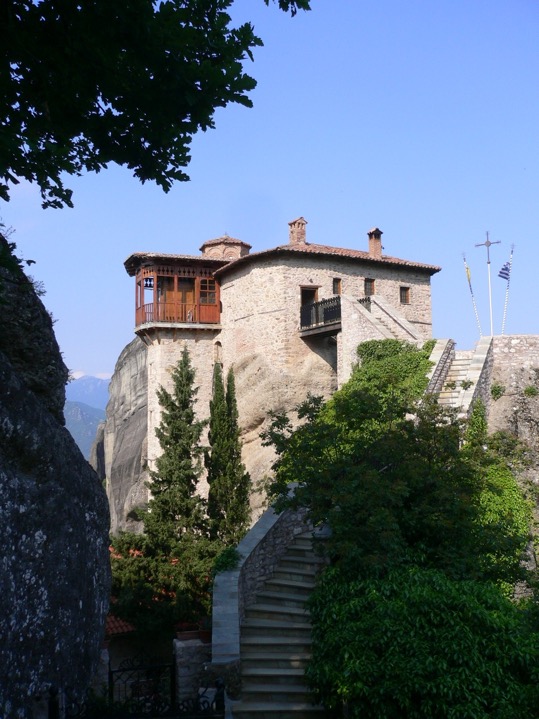 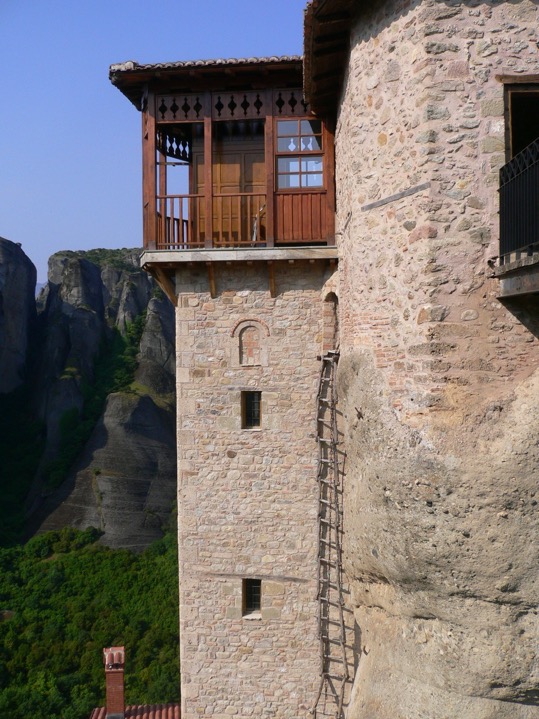 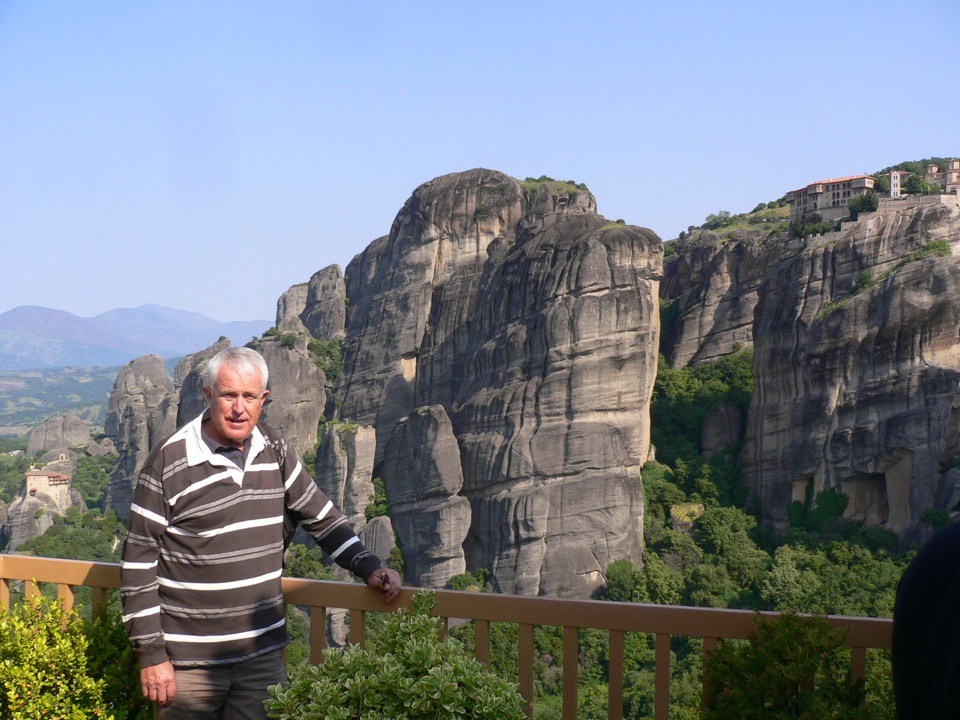 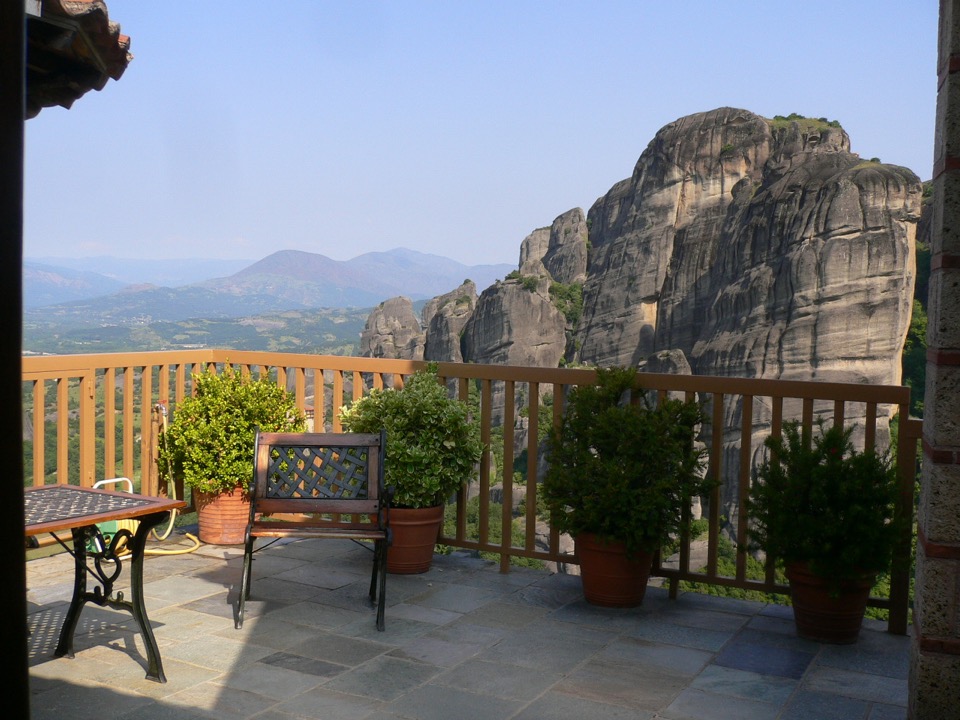 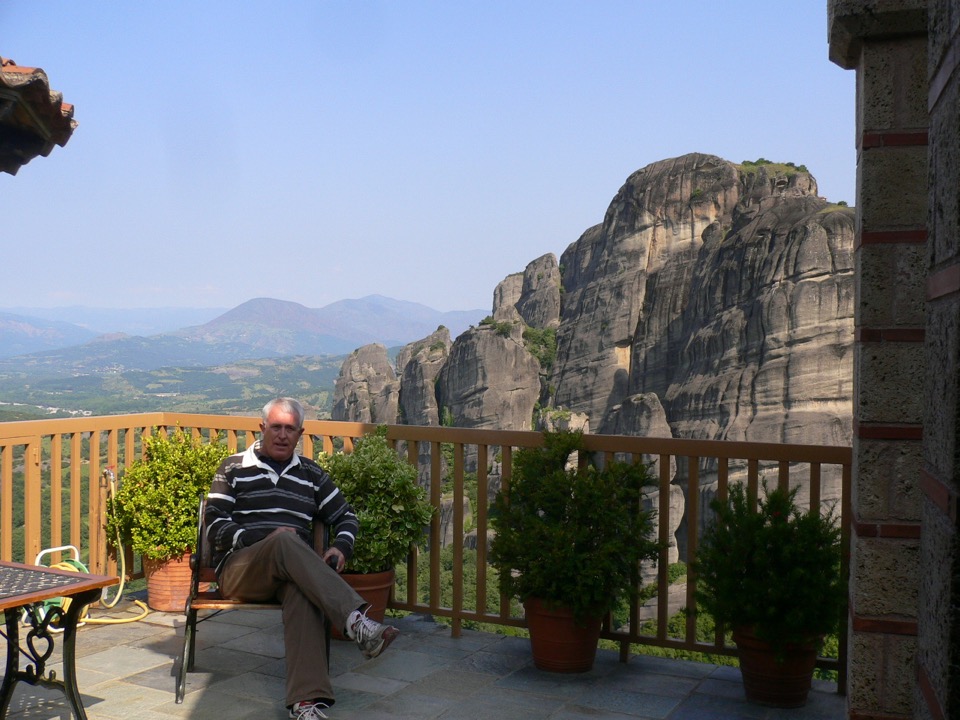 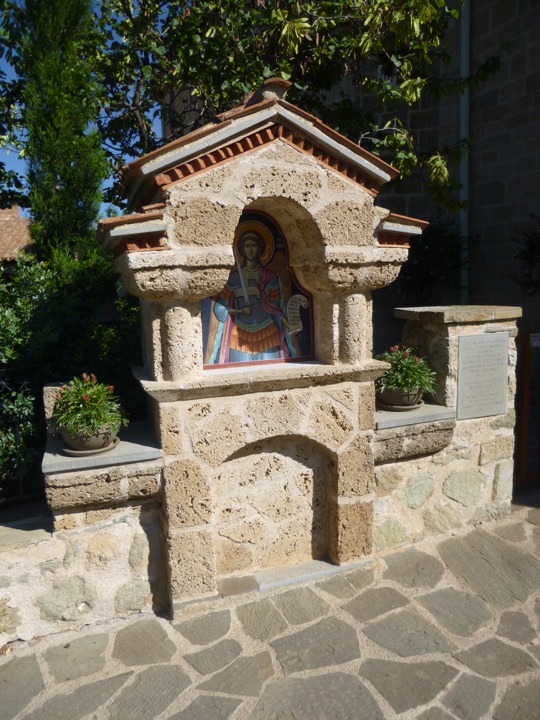 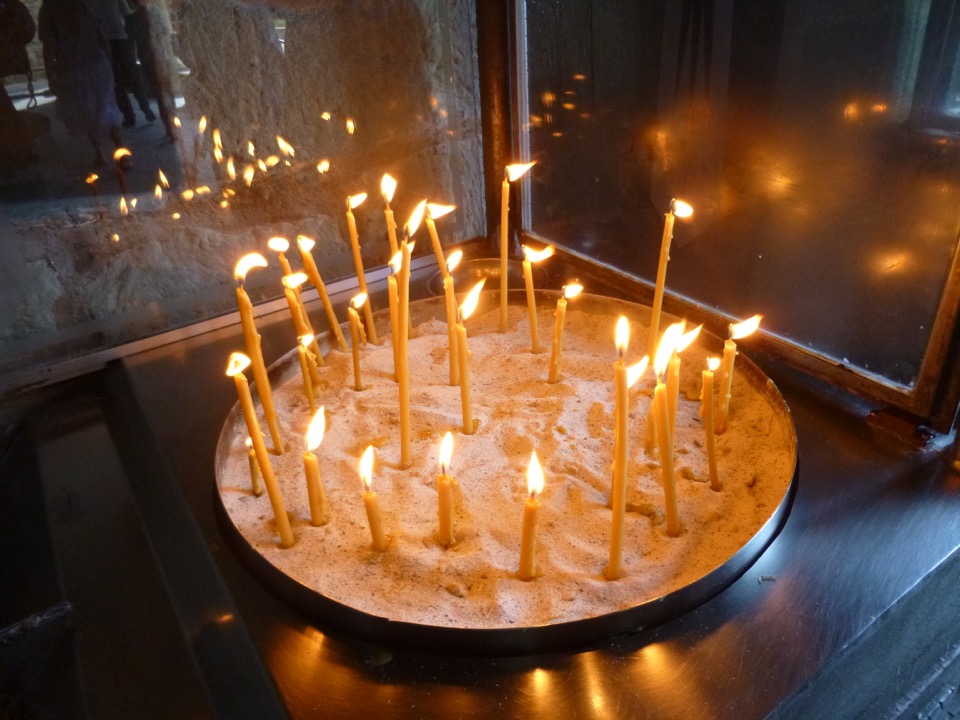 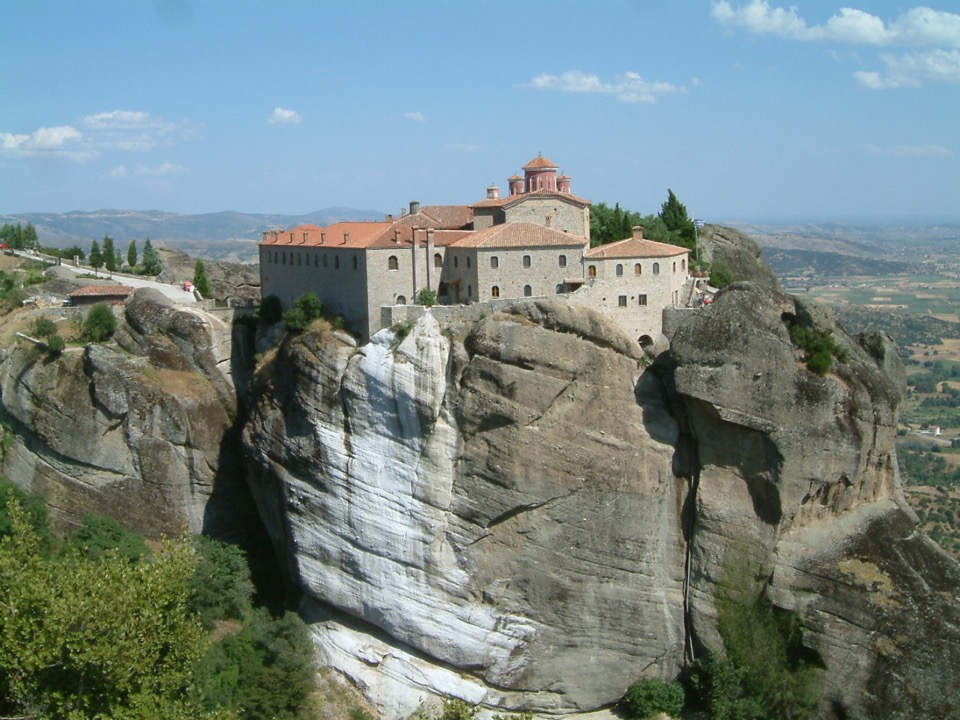 St Stephen’s
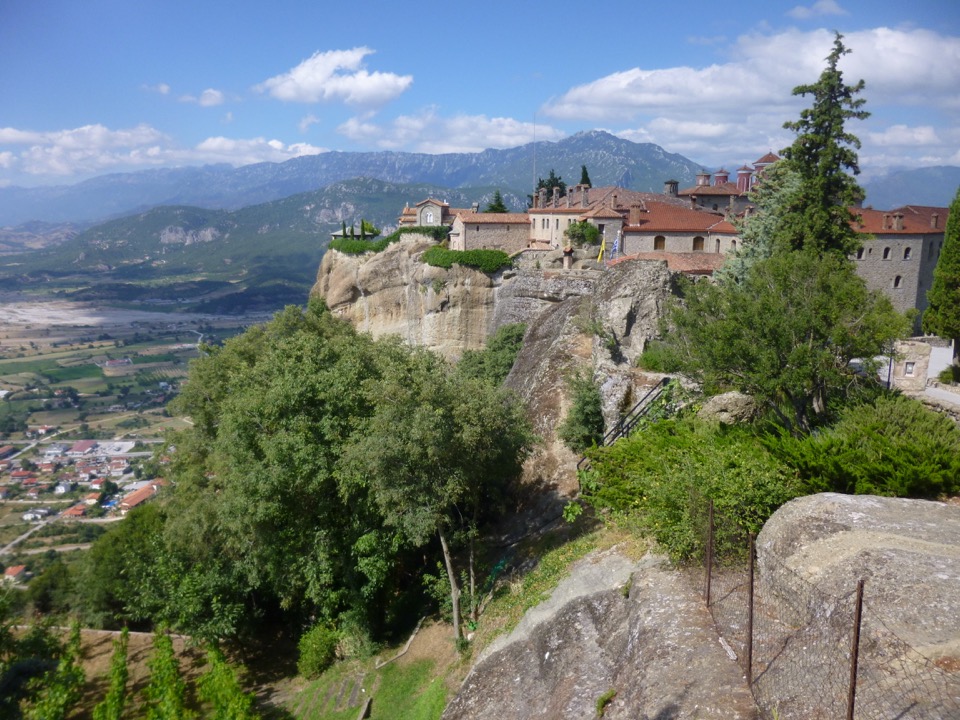 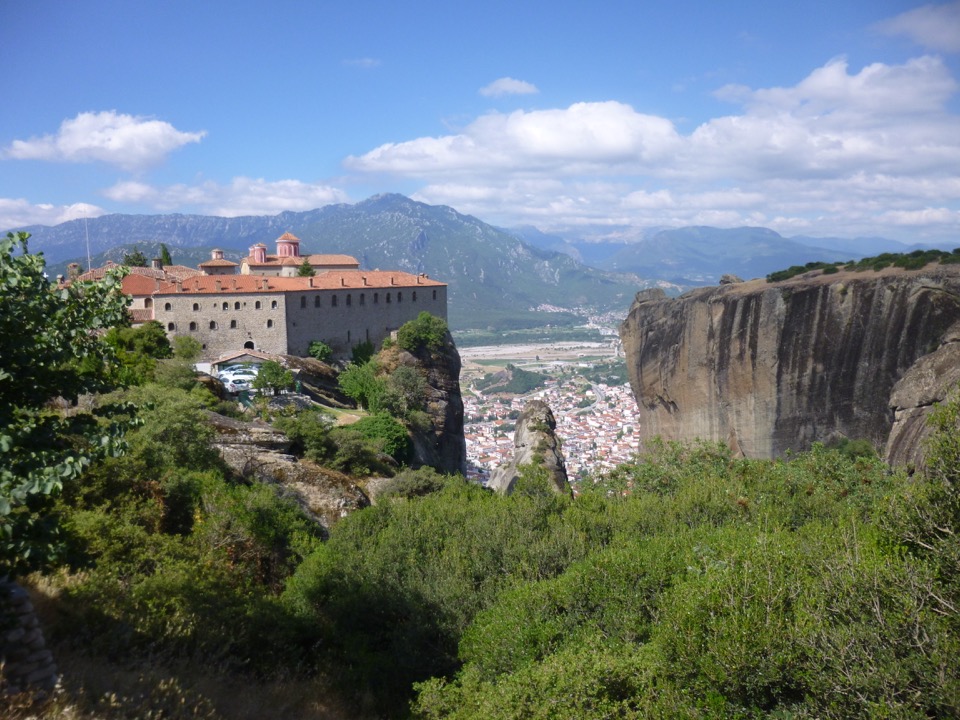 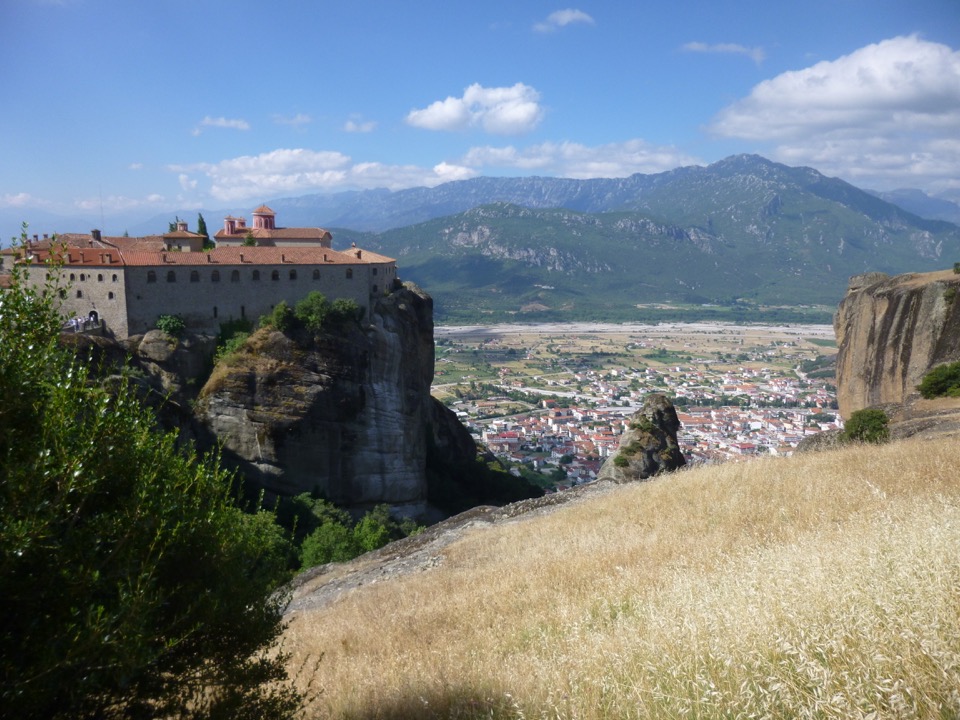 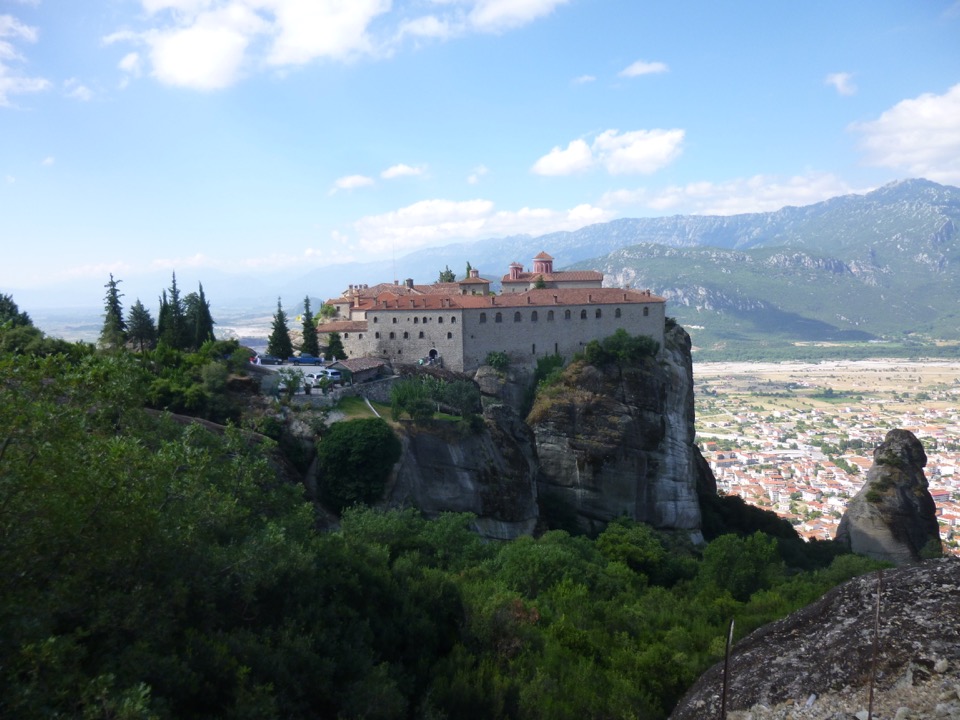 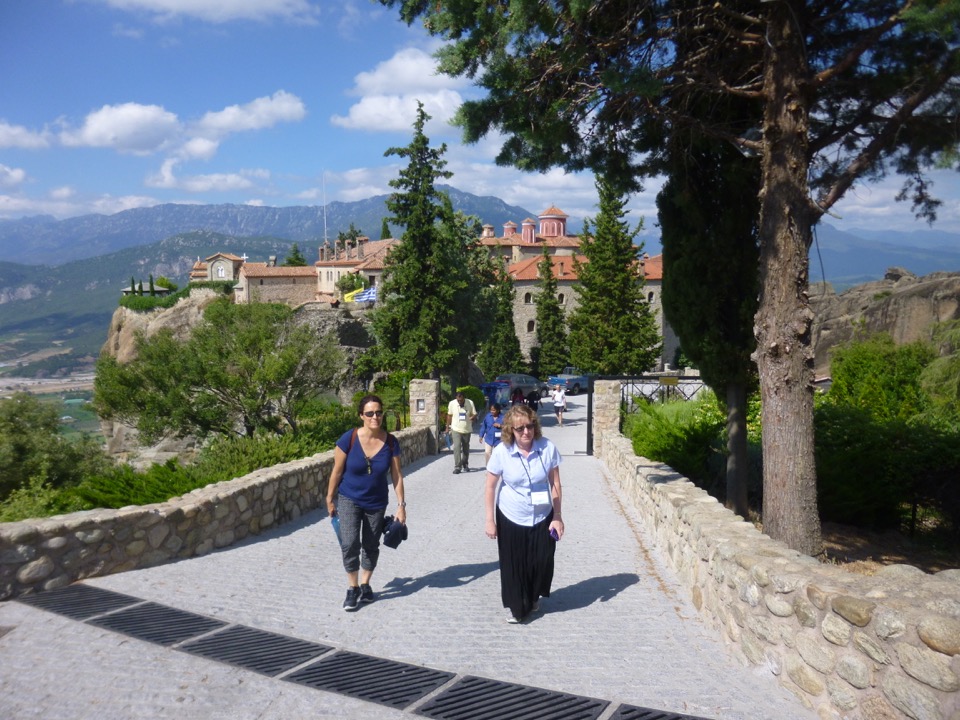 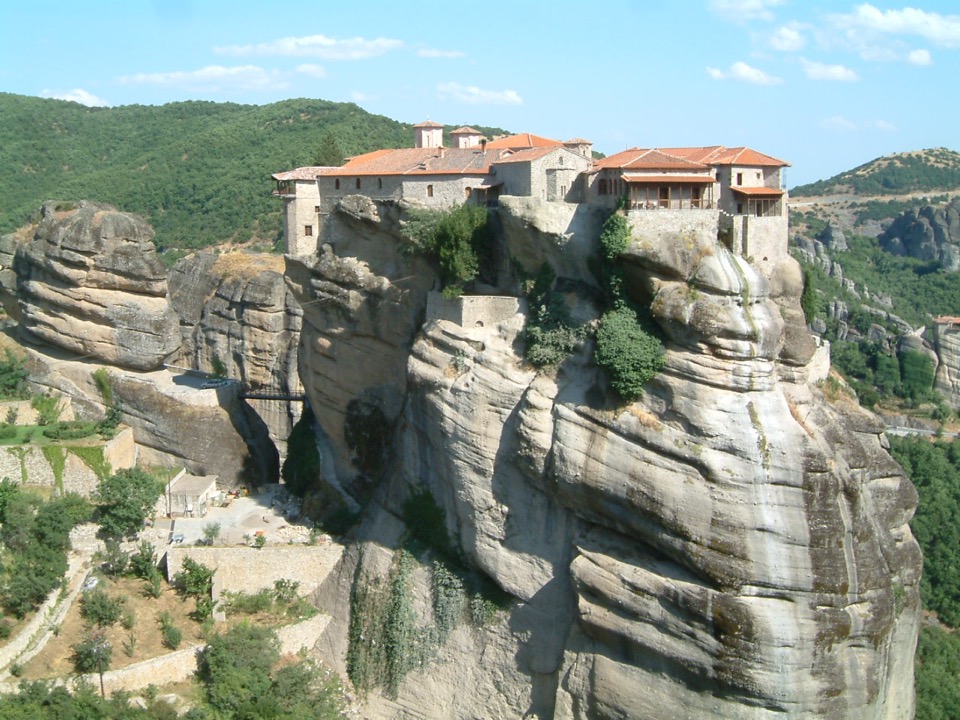 Monastery Varlaam
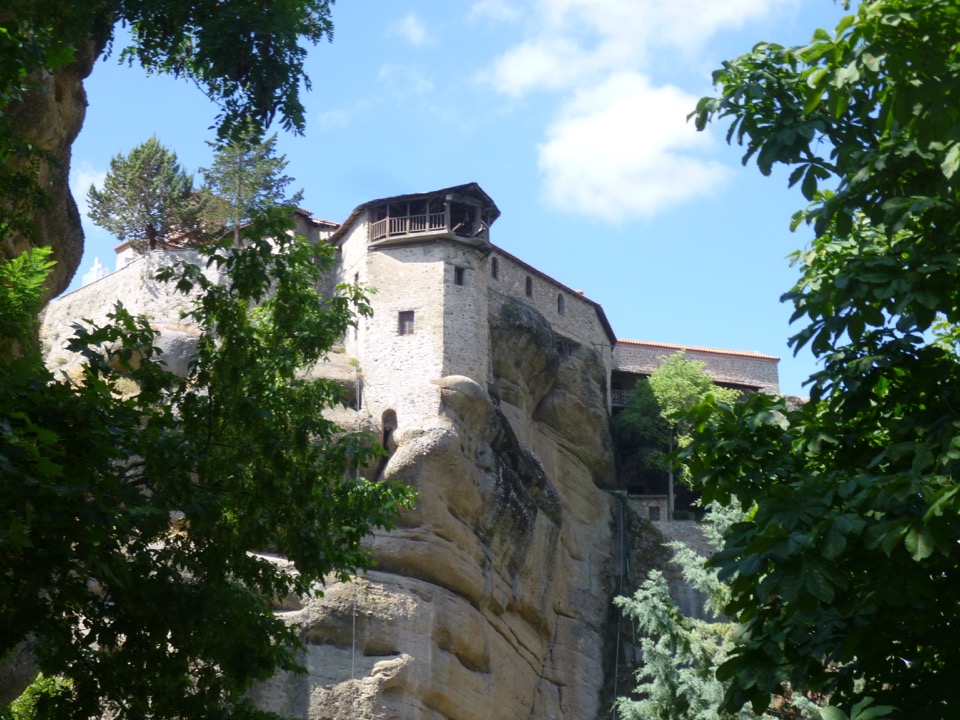 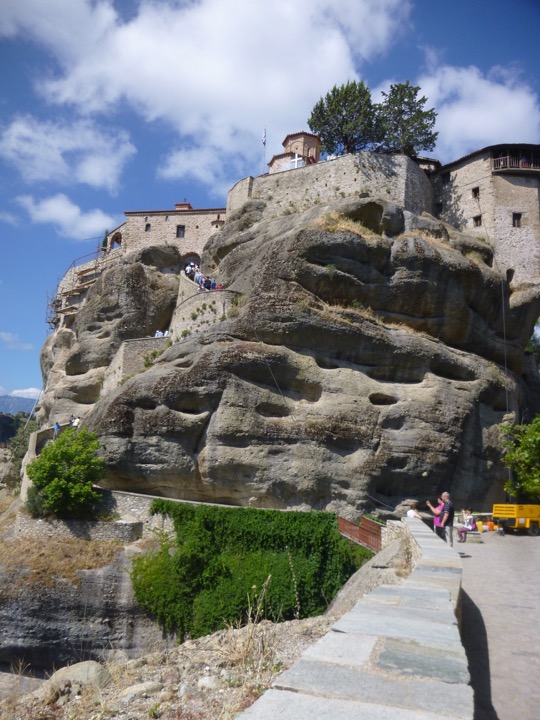 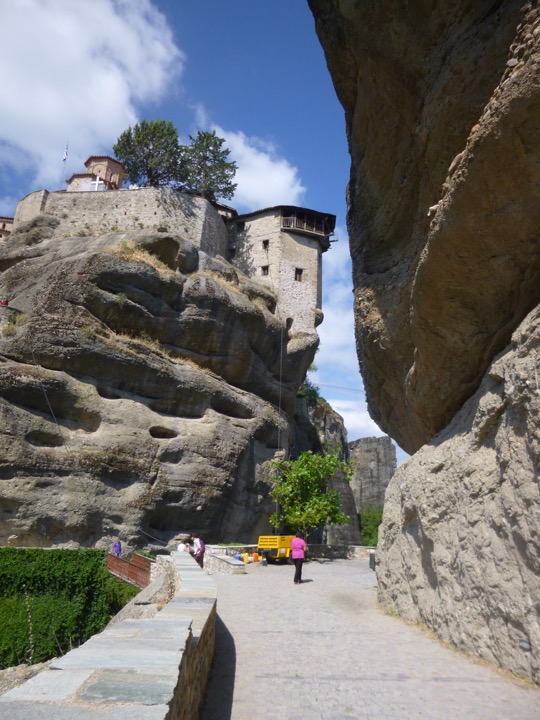 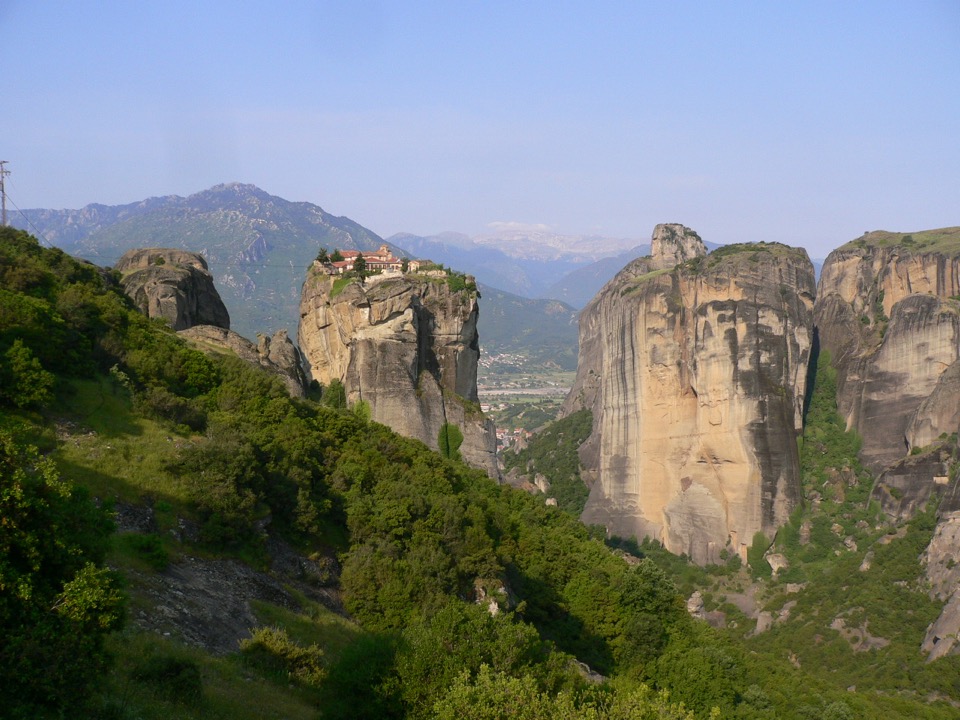 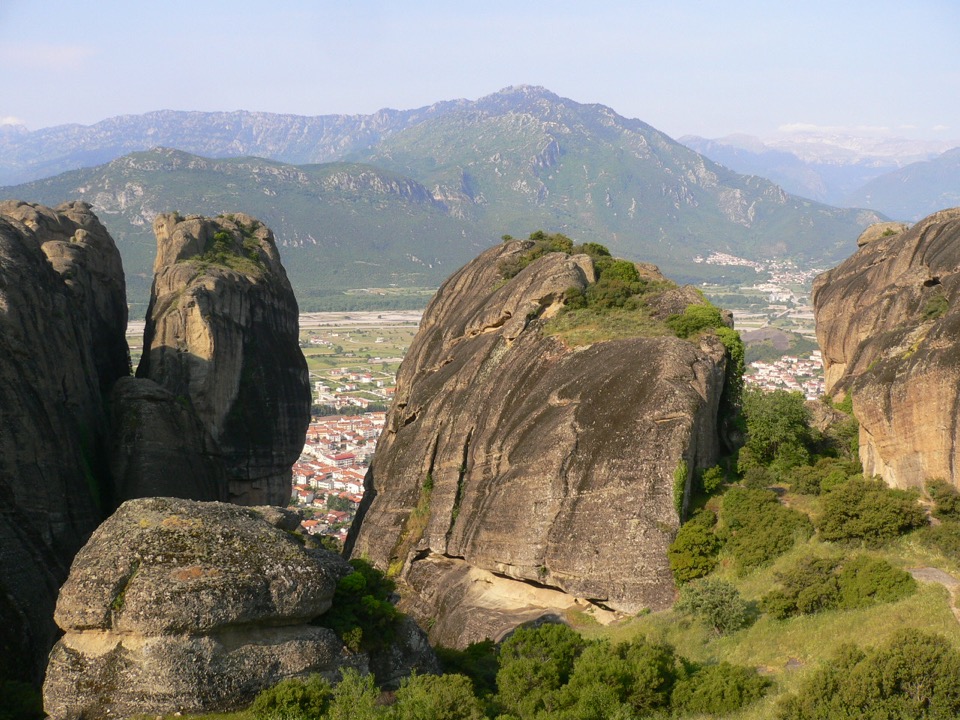 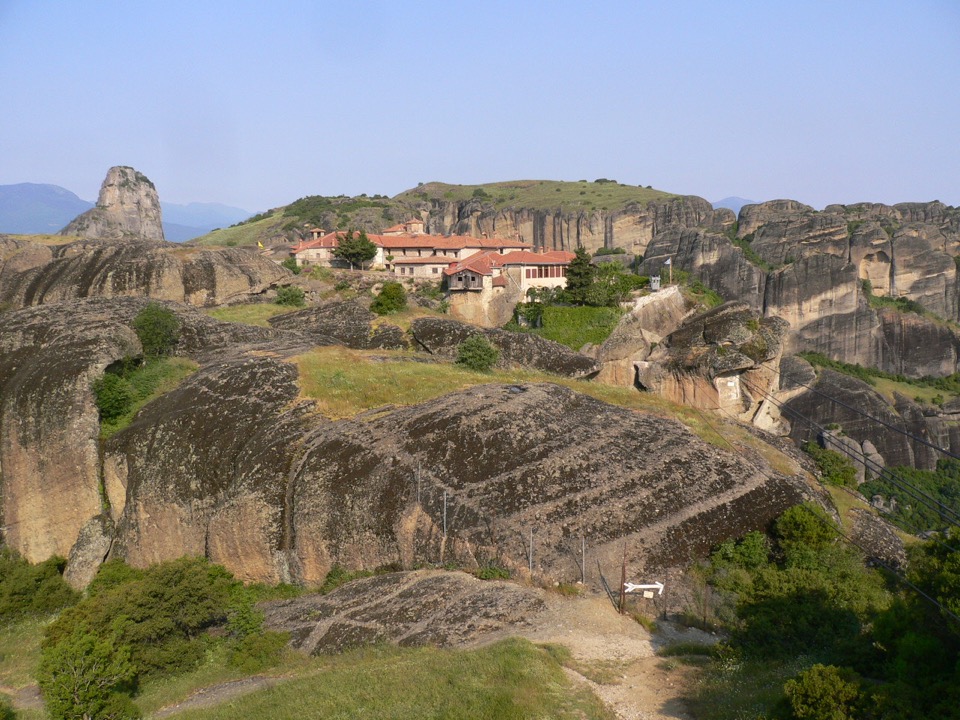 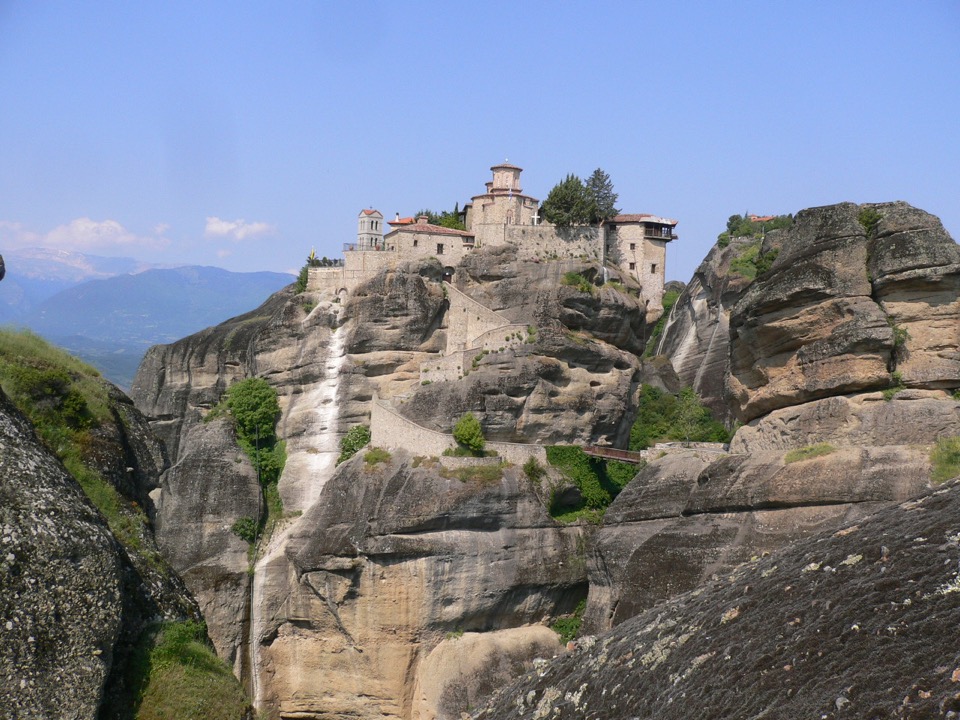 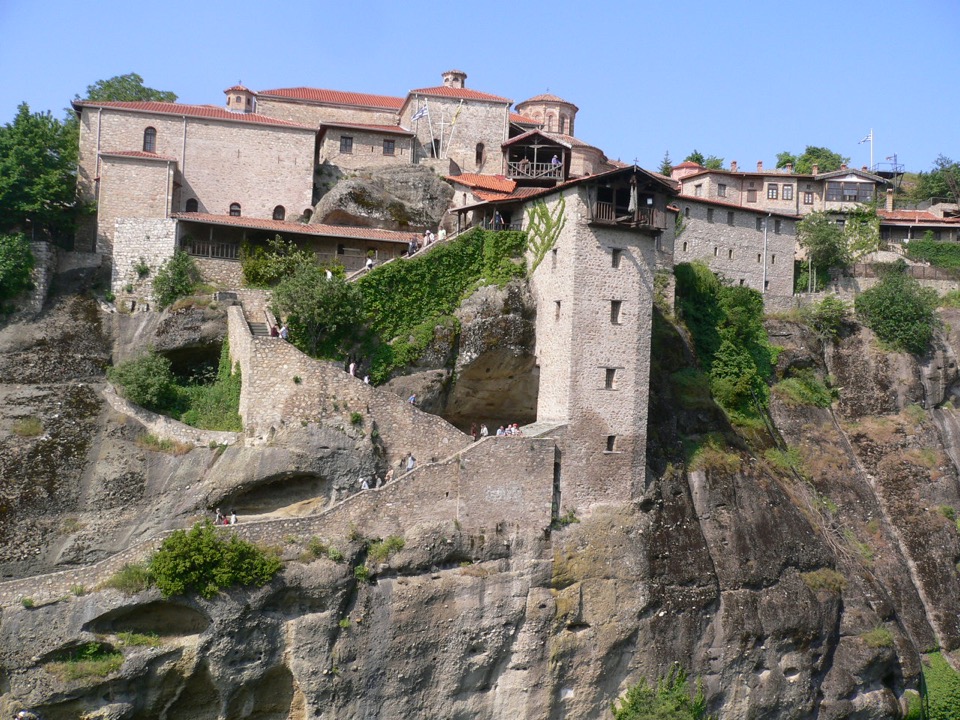 Great Meteoran
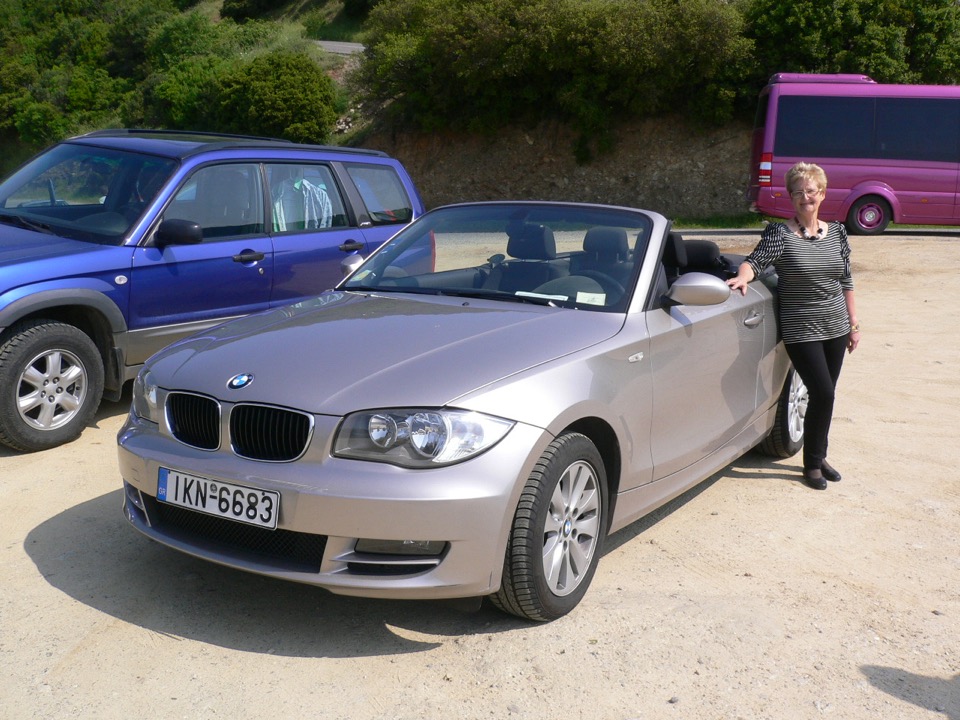 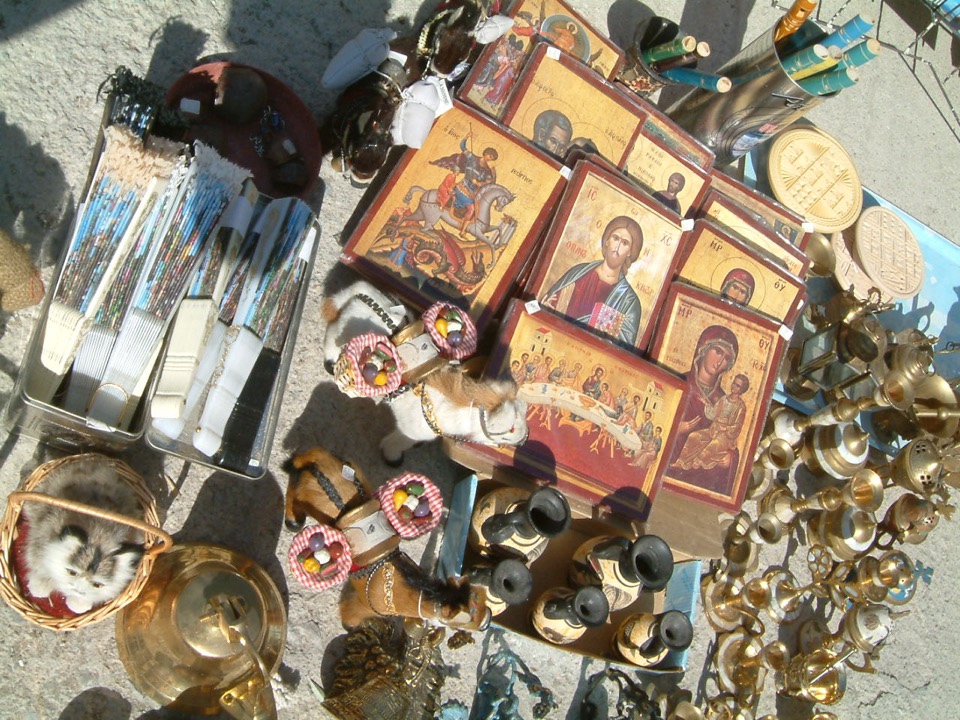